Enhancing E-Resource Management: Novel Technologies and New Methodological Approaches
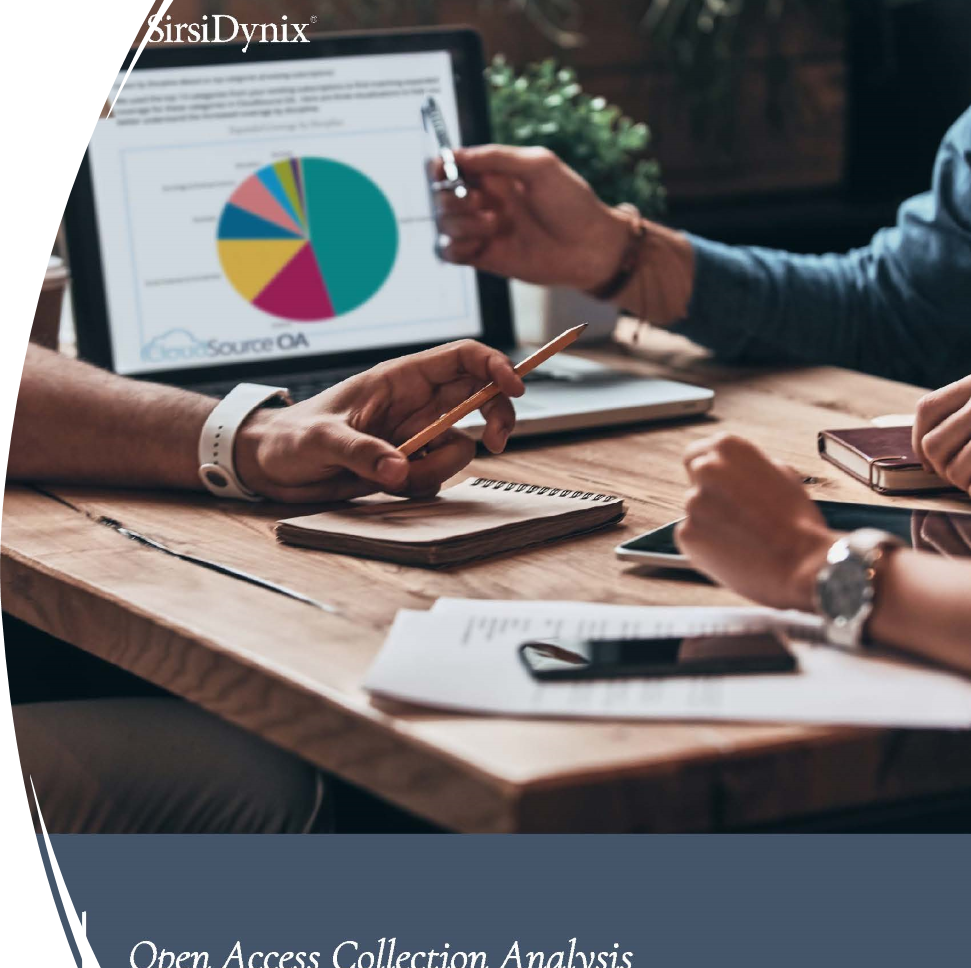 Cathy Austin, MSIS, cgd67@msstate.edu Interim Director for Resource ManagementMississippi State University Libraries
Ray Uzwyshyn, Ph.D. MBA MLIS, rju13@mstate.edu Associate Dean for Collection Management & StrategyMississippi State University Libraries
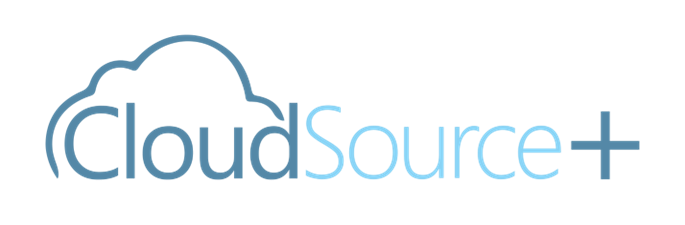 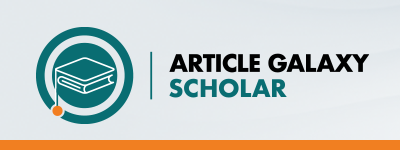 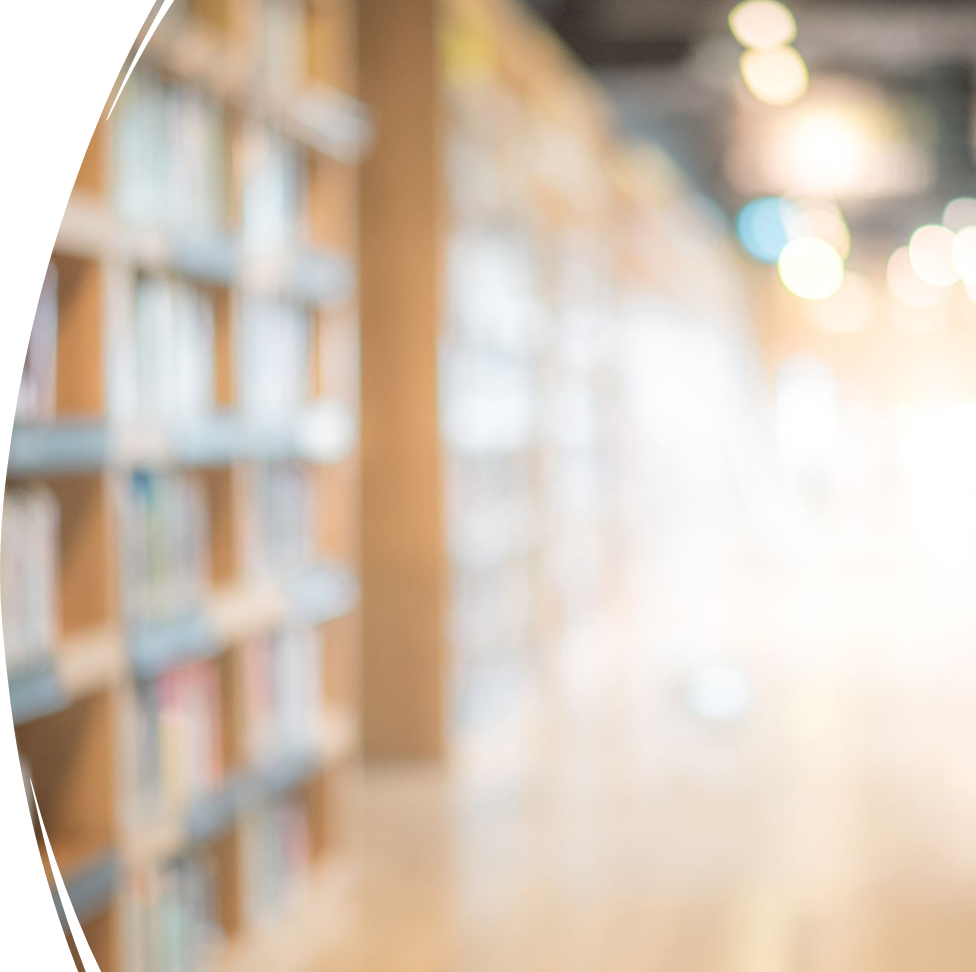 MSU Collections Budget Strategy MSU libraries are utilizing Open Access high quality e-resources, Cloudsource+ and Article Galaxy Scholar to leverage current holdings towards  larger budget savings and new open access possibilities
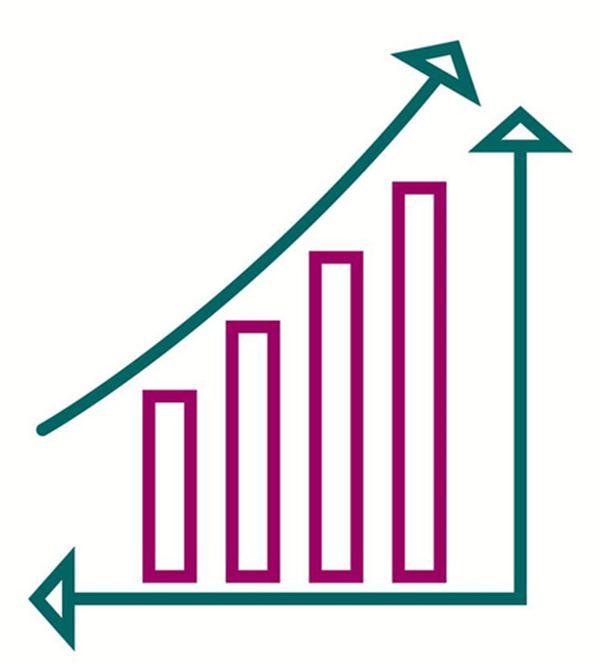 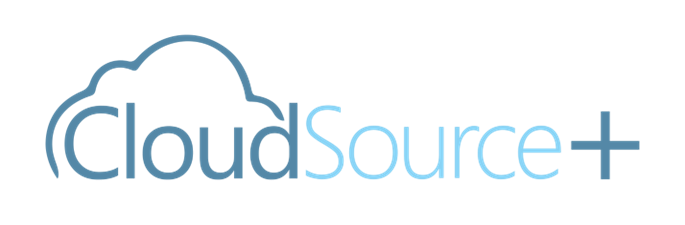 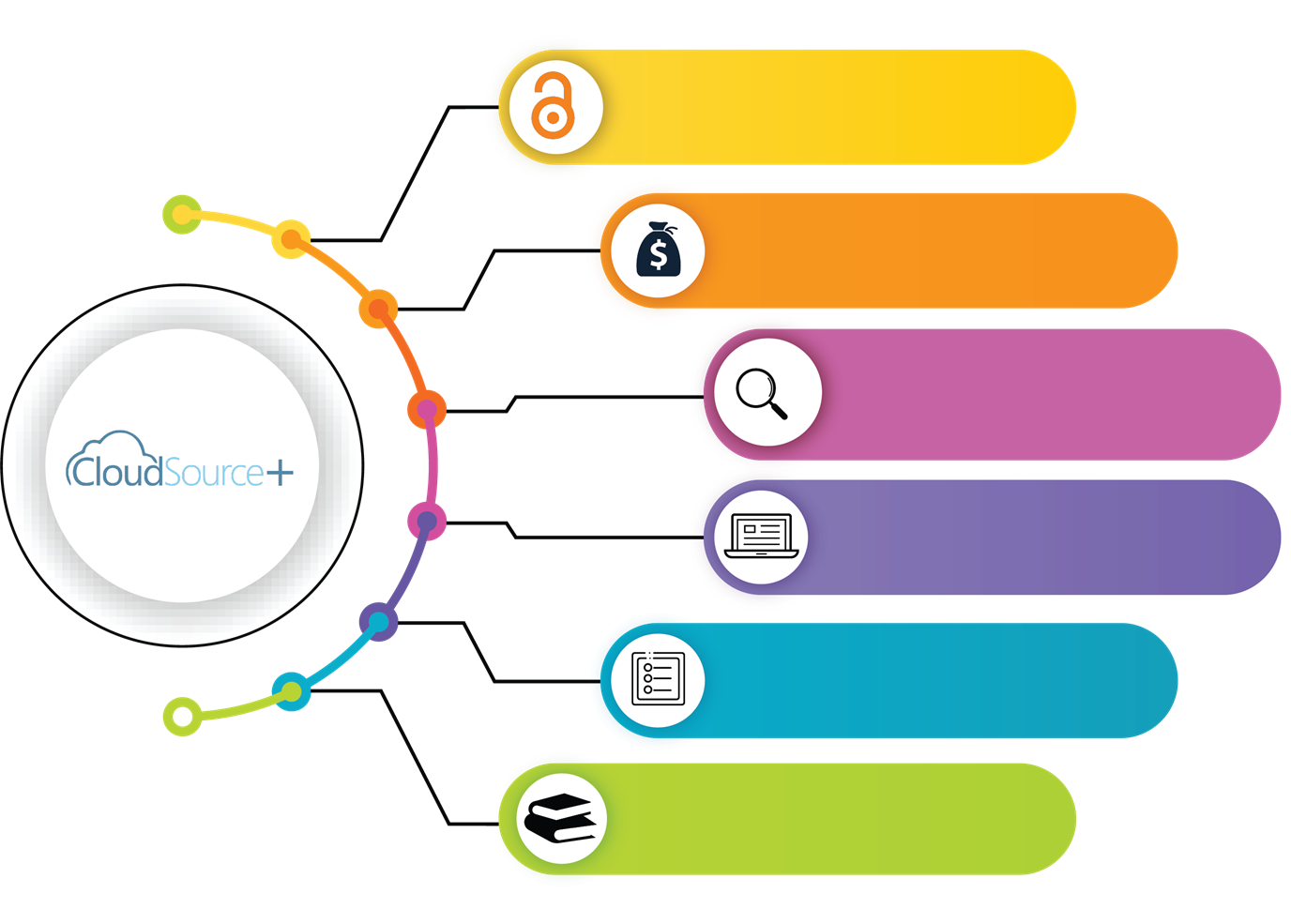 Present Library Journal Subscriptions
Leverages
Open Access Savings
55 Million high qualityOA scholarly resources
17 Million Open Access Articles (85K Journals)
High Quality Indexes
Support for OER &Open Textbooks
Article Galaxy Scholar Budget Efficient and FocusedJournal/Article Backup Source​
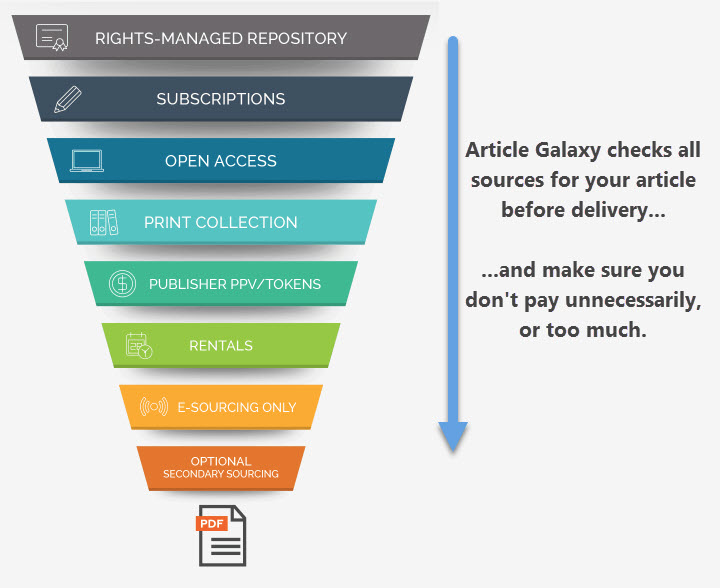 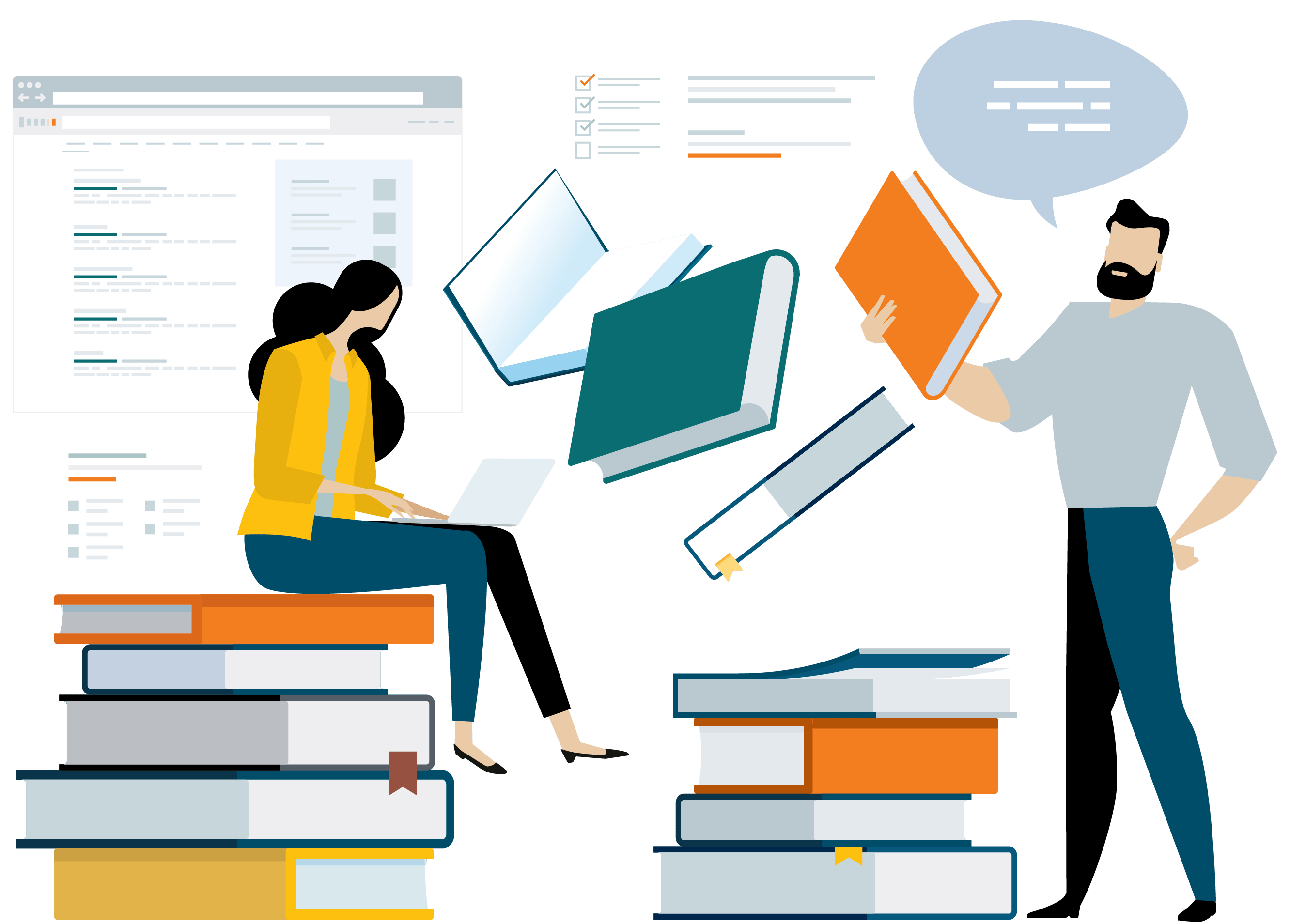 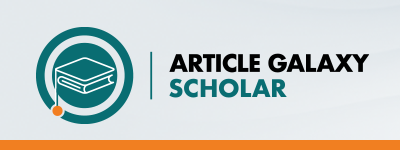 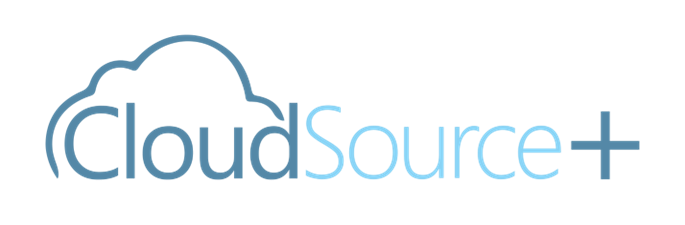 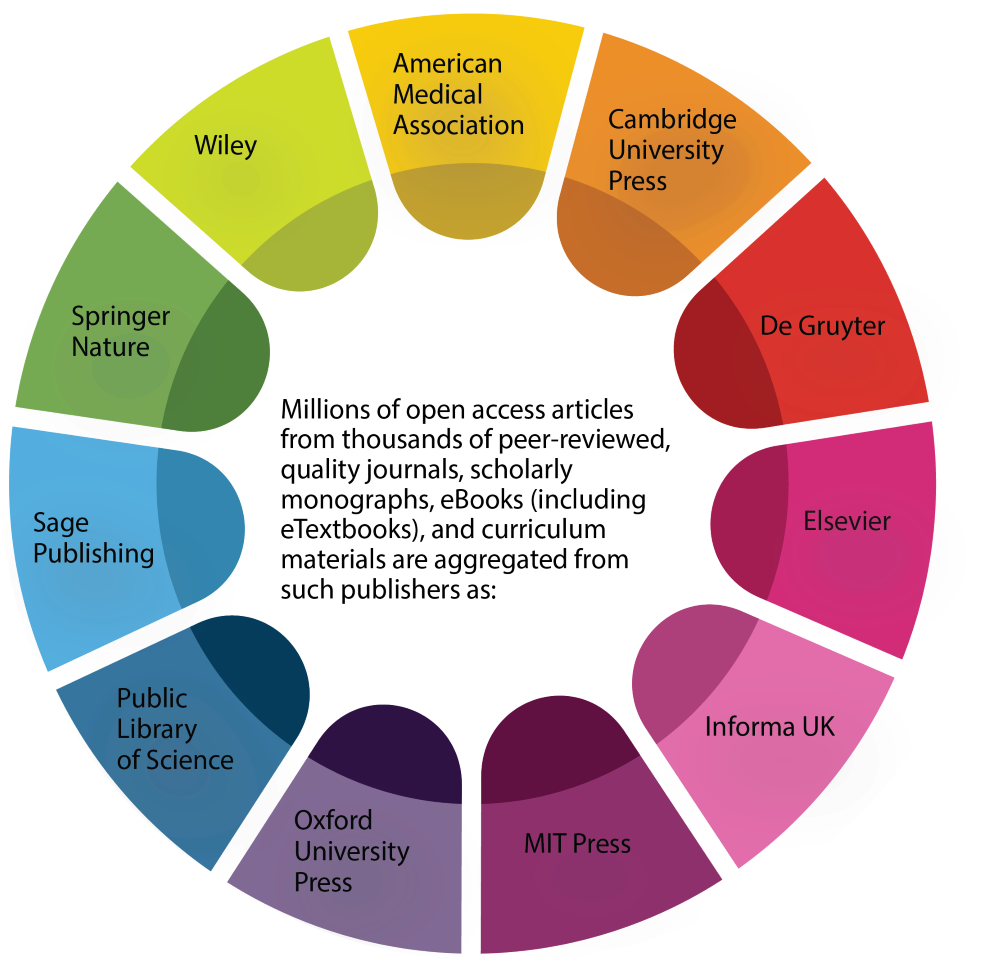 Aggregates Content from  High Quality Publishers
Large Cost/Benefit Strategy
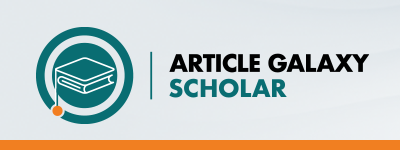 Allows purchase of focused Journal/Articles not Available
MSU Open Access Research Collections Budgetary Methodology
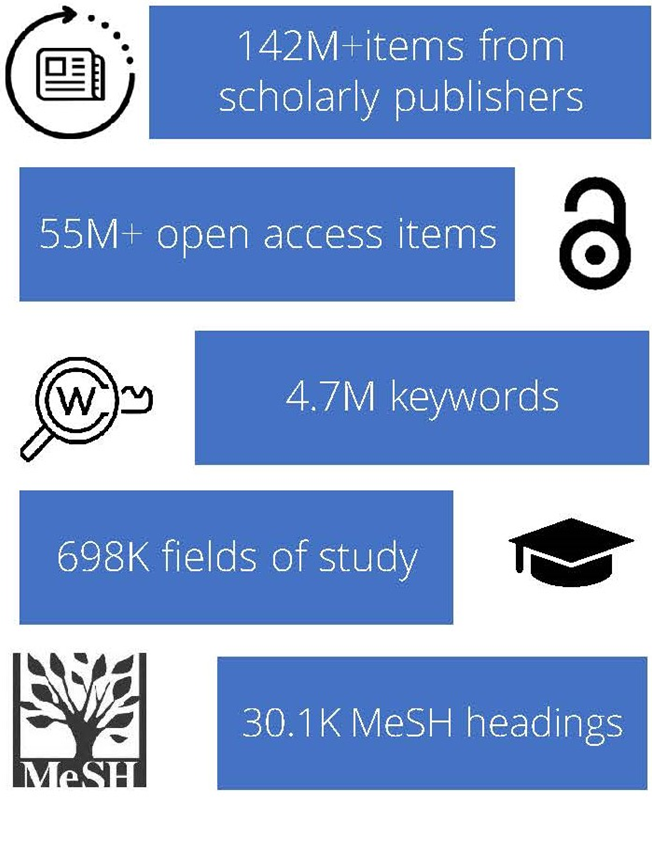 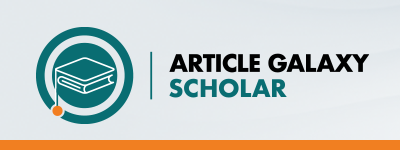 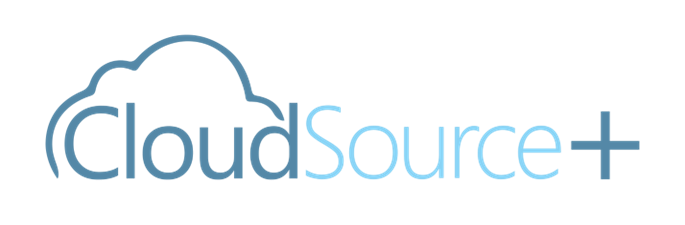 The libraries are utilizing Cloudsource+ and Article Galaxy Scholar with  Quantitative, Qualitative Data collection and overlap analysis as metrics to aid in better  data informed Budgetary decision making
Goals for E-Resources Subscriptions Evaluation Process
Create cost savings for library budget while maintaining access to scholarly journals and resources
Leverage open access and document delivery services
Quantitative Analysis
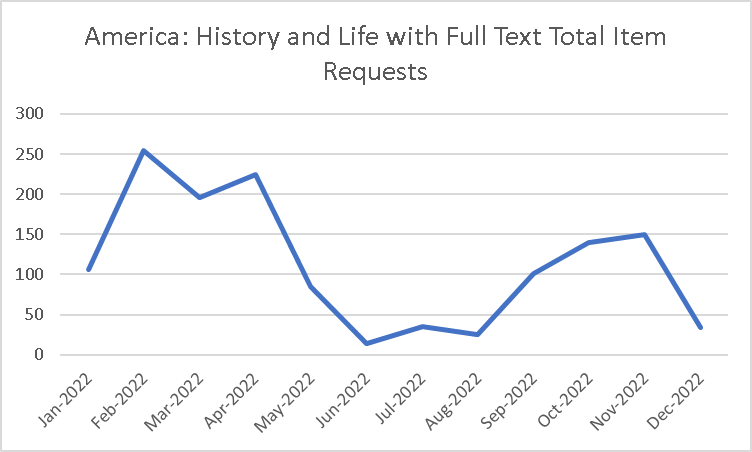 Quantitative evaluation metrics:

Downloads   
Searches    
Investigations 
Site visits  
Unique site visitors
Qualitative Analysis
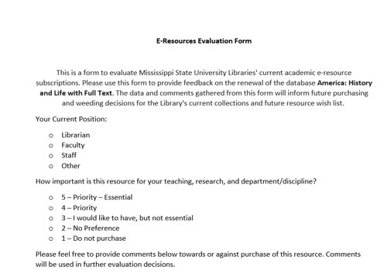 Qualitative Feedback from Stakeholders:

Department Heads
Faculty
Graduate Students
Qualitative Analysis
Have you or MSU published in journals included in this resource, or do you plan to submit or publish here in the future?
How many times have you used or referenced this resource in the past year for research or classes?
Cloudsource+ Open Access Overlap Analysis
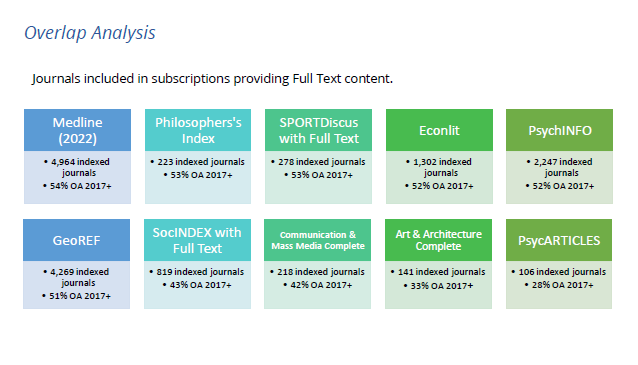 The overlap analysis showed that many of our paid subscriptions contained as much as 50 % open access content.
Thank you!
Questions?
Contact us:
Caustin@library.msstate.edu
Ruzwyshyn@library.msstate.edu